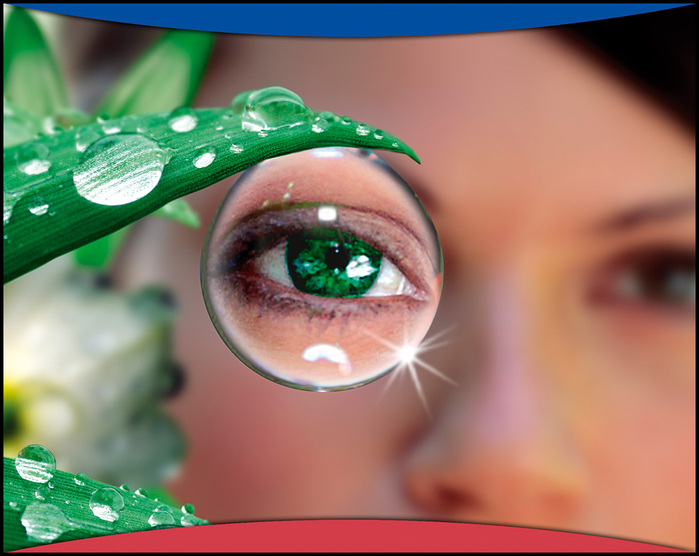 Анатомия человека. 8 класс.
Учитель биологии Кузяева А.М.
Зрительный анализатор
Зрительный анализатор
является важнейшим среди других, потому что дает человеку более 80% всей информации об окружающей среде.
Зрительная сенсорная система
Функция зрительного анализатора
Зрение - способность воспринимать свет, величину, взаимное расположение и расстояние между предметами с помощью органов зрения, каким является пара глаз.
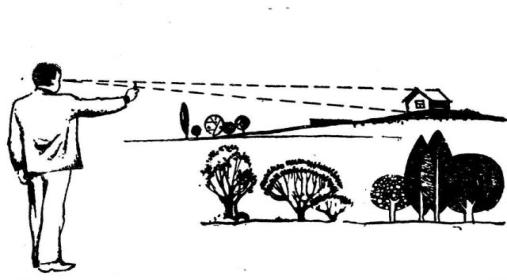 Глаз
Каждый глаз содержится в углублении (глазнице) черепа и имеет вспомогательный аппарат глаза и глазное яблоко.
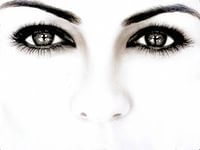 Вспомогательный аппарат глаза
Глазное яблоко
Глаз или глазное яблоко, имеет шаровидную форму с диаметром до 24 мм и массой до 7-8 г.
Внешняя белая оболочка, или склера
Образована прочной непрозрачной соединительной тканью белого цвета, которая обеспечивает определенную форму глаза и защищает его внутренние образования. 
Передняя часть склеры переходит в прозрачную роговицу, которая защищает от повреждения внутренность глаза и пропускает в его середину свет. 
Роговица не содержит кровеносных сосудов, питается за счет межклеточной жидкости и имеет форму выпуклой линзы.
Средняя или сосудистая оболочка
Толщиной 0,2-0,4 мм и плотно пронизана большим количеством кровеносных сосудов. 
Функция сосудистой оболочки состоит в обеспечении питанием других оболочек и образований глаза. 
Эта оболочка в передней части переходит в радужку, имеющий центральный округлое отверстие (зрачок) и радужную оболочку, богатую пигментом меланином, от количества которого цвет радужки может быть от голубого  до черного. 
В переднем отделе глазного яблока сосудистая оболочка переходит в ресничное тело, связанное с хрусталиком и регулирующая его кривизну.
Внутренняя оболочка глаза -сетчатка
Толщина 0,1-0,2 мм. 
Эта оболочка состоит из многих (до 12) слоев различных по форме нервных клеток, которые, соединяясь между собой своими отростками, сплетают ажурную сетку (отсюда ее название). 
Основная масса колбочек находится в центральной части сетчатки, образуя так называемую желтое пятно. 
Желтое пятно является местом наилучшего видение при дневном освещении и обеспечивает центральный зрение, а также восприятие световых волн разной длины, что является основой выделения (распознавания) цветов. 
Остальные сетчатки в основном представлена ​​палочками и способна воспринимать только черно-белые образы (в том числе в темноте), а также обусловливает периферическое зрение.
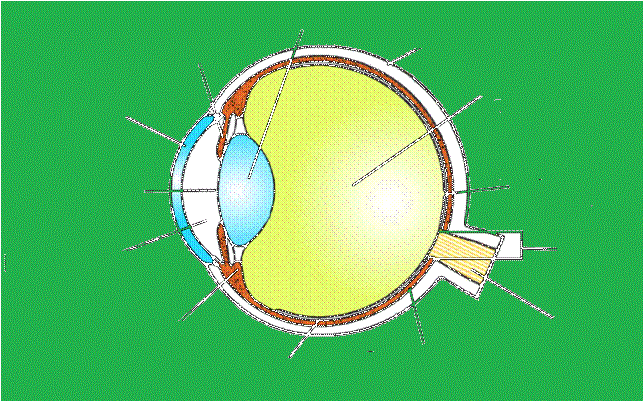 Хрусталик
Склера
Радужка
Стекловидное 
тело
Роговица
Центральная 
ямка
Зрачок
Слепое
пятно
Водянистая
влага
Ресничное
тело
Зрительный
нерв
Сосудистая
оболочка
Сетчатка
Радужка
имеет отверстие -зрачок. Радужка является как бы дном передней камеры. 
С помощью двух мышц радужки зрачок суживается и расширяется, автоматически регулируя величину светового потока, входящего в глаз, в зависимости от освещения. 
Цвет радужки зависит от различного содержания в ней пигмента: при малом его количестве глаза светлые (серые, голубые, зеленоватые), если его много - темные (карие).
Сетчатка
Представляет собой тонкую (0,1-0,3 мм), прозрачную пленку. 
В ней находятся светочувствительные клетки, фоторецепторы - палочки и колбочки.
Палочки расположены  по периферии и отвечают за светоощущение, сумеречное и периферическое зрение.
 Колбочки локализуются в центральных отделах сетчатки, в условиях достаточного освещения формируя цветоощущение и центральное зрение. 
Наивысшую остроту зрения обеспечивает область желтого пятна и центральная ямка сетчатки.
Хрусталик
вторая (после роговицы) преломляющая среда оптической системы глаза, располагается за радужной оболочкой и лежит в ямке стекловидного тела.
Стекловидное тело
занимает большую заднюю часть полости глаза и состоит из прозрачных волокон и гелеподобного вещества. Обеспечивает сохранение формы и объема глаза.
Зрительные нервы
Нервы правой и левой стороны перекрещиваются, причем у человека лишь половина волокон каждого зрительного нерва. 
Вся зрительная информация в кодированном виде передается в виде импульсов по волокнам зрительного нерва в головной мозг, где и происходит формирование зрительного образа.
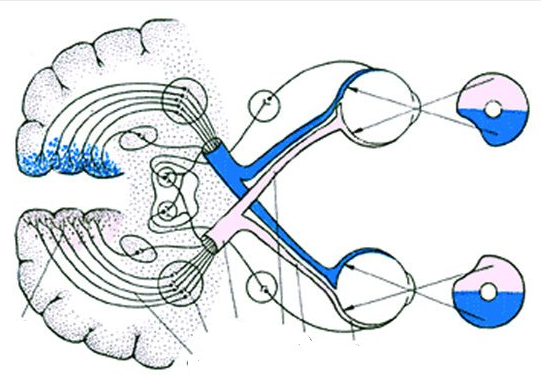 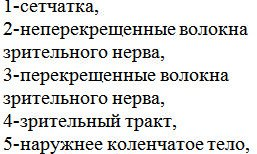 4
3
2
5
1
Ресничное тело
Место соединения склеры и роговицы, предназначено для аккомодации глаза, поддерживая, фиксируя и растягивая хрусталик . 
 Большая часть ресничного тела - это ресничная мышца . 
Аккомодация – это способность глаза человека к хорошему качеству зрения на разных расстояниях.
Водянистая влага
Прозрачная жидкость, заполняющая переднюю и заднюю камеры глаза.
 Водянистая влага содержит питательные вещества (аминокислоты, глюкозу), которые необходимы для питания глаза.
Благодаря присутствию в водянистой влаге иммуноглобулинов и своей постоянной циркуляции она способствует удалению потенциально опасных факторов из внутренней части глаза.
Водянистая влага - это светопреломляющая среда.
Обусловливает внутриглазное давление.
Роговица
это передний прозрачный отдел наружной капсулы глазного яблока и вместе с тем главная преломляющая среда в оптической системе глаза, имеет форму выпукло-вогнутой линзы.
Оптическая система глаза
состоит из роговицы, влаги передней камеры, хрусталика и стекловидного тела. Лучи света проходят прозрачные среды глаза, преломляются на поверхностях основных линз - роговицы и хрусталика и, фокусируясь на сетчатке, "рисуют" на ней изображение предметов внешнего мира
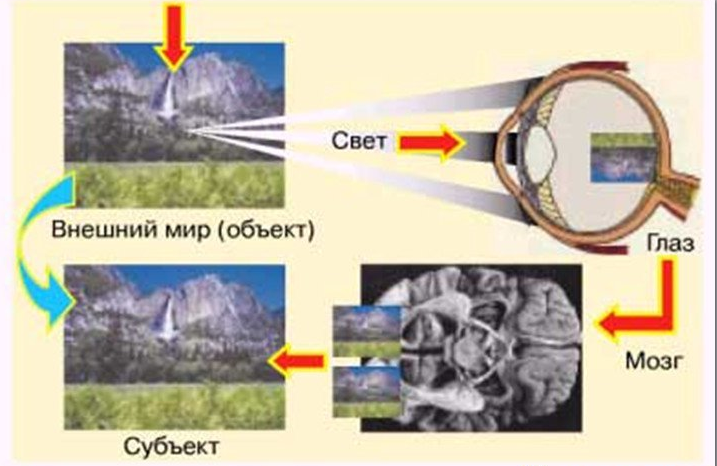 Основные зрительные функции:
Гигиена органа зрения
Сохранению зрения способствуют следующие факторы:
хорошее освещение рабочего места, 
расположение источника света слева, 
расстояние от глаза до рассматриваемого предмета должно быть около 30—35 см.  

 Факторы риска:
Чтение лежа или в транспорте приводит к ухудшению зрения(из-за постоянно меняющегося расстояния между книгой и хрусталиком происходит ослабление эластичности хрусталика и ресничной мышцы). 
2)Попадание в них пыли и других частиц, слишком яркого света.
БЕРЕГИТЕ ЗРЕНИЕ!
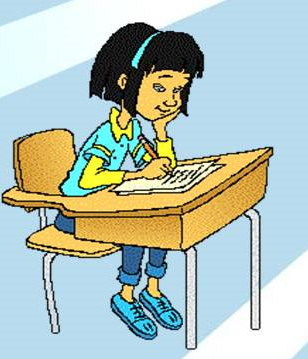